ỦY BAN NHÂN DÂN QUẬN 4
TRƯỜNG THCS VÂN ĐỒN
GIÁO ÁN ĐIỆN TỬ
MÔN NGỮ VĂN 8
KIỂM TRA BÀI CŨ
Câu 1: Đọc thuộc lòng bài thơ Quê hương của Tế Hanh. Hãy phân tích tác dụng của biện pháp tu từ trong hình ảnh thơ: 
                     Chiếc thuyền nhẹ hăng như con tuấn mã
                     Phăng mái chèo mạnh mẽ vượt trường giang.
Câu 2: Đọc thuộc lòng bài thơ Quê hương của Tế Hanh? Nêu cảm nhận của em về hình ảnh:
                      Dân chài lưới làn da ngăm rám nắng
                      Cả thân hình nồng thở vị xa xăm
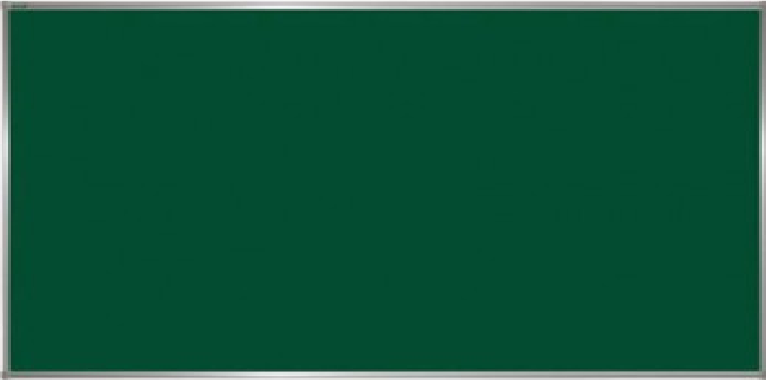 KHI CON TU HÚ
                         - Tố Hữu -
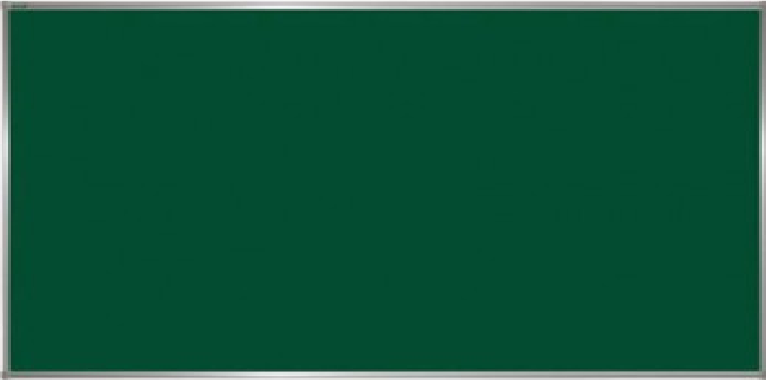 I- Đọc và tìm hiểu chung:
1. Tác giả
- Tố Hữu ( 1920- 2002 ), quê ở Thừa Thiên Huế.
- Giác ngộ và tham gia hoạt động cách mạng từ rất sớm, đảm nhiệm nhiều chức vụ quan trọng trong Đảng. Ông được coi là lá cờ đầu của thơ ca cách mạng và kháng chiến. 
- Được Nhà nước trao tặng Giải thưởng Hồ Chí Minh về văn học nghệ thuật năm 1996.
- Để lại nhiều tập thơ hay, có giá trị.
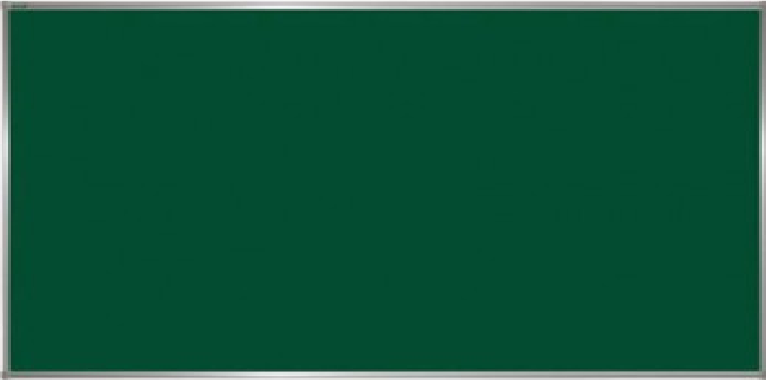 2- Tác phẩm:
a- Đọc và tìm hiểu chú thích:
b- Tìm hiểu chung.
* Hoàn cảnh sáng tác:
  Bài thơ sáng tác tháng 7/1939 khi Tố Hữu đang bị giam ở nhà lao Thừa Phủ- Huế.
* Nhan đề của bài thơ “Khi con tu hú” chỉ là 1 mệnh đề : Chim tu hú gọi hè về tác động mạnh mẽ đến tâm hồn người tù mở ra toàn bộ mạch cảm xúc của bài thơ.
* Nhân vật trữ tình trong bài thơ chính là tác giả. 
*  Phương thức biểu đạt: Biểu cảm+ miêu tả
* Thể thơ: Thơ lục bát.
* Bố cục : 2 phần
- 6 câu đầu: Cảnh mùa hè ( miêu tả )
- 4 câu cuối: Tâm trạng người tù ( biểu cảm )
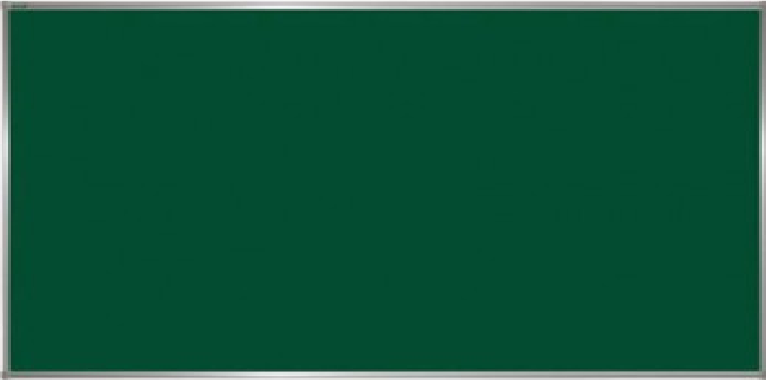 II- Phân tích:
1- Cảnh sắc thiên nhiên vào hè trong tâm tưởng của người tù cách mạng:
* Khung cảnh mùa hè:
 - Hình ảnh : + lúa chiêm đương chín
                      + trái cây ngọt dần
                      + bắp rây vàng hạt
                      + nắng đào đầy sân
                      + trời xanh, cao, rộng, con sáo diều
- Màu sắc, hương vị: + vàng ( lúa, bắp)
                                    + hồng đào  ( nắng)
                                    + xanh ( trời)
                                    + ngọt ( trái cây)
- Âm thanh:  + tiếng chim tu hú.
                      + tiếng ve ngân.
                      + tiếng sáo diều.
- Lựa chọn những hình ảnh tiêu biểu, ngôn từ trong sáng, giàu sức gợi tả. 
=> Đó là bức tranh tuyệt đẹp vừa khoáng đạt vừa có sự kết hợp những gam màu rực rỡ, vừa rộn rã âm thanh, tràn trề sức sống. Sự vật đang có sự vận động tiến dần tới sự hoàn thiện hoàn mĩ.
Hình ảnh cánh diều là nét chấm phá mang ý nghĩa biểu tượng cho khát vọng tự do.
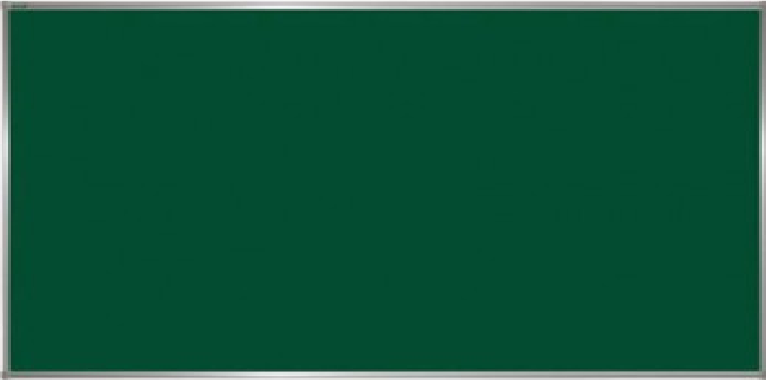 2- Tâm trạng của người tù cách mạng:
“ Ta nghe hè dậy bên lòng
                         Mà chân muốn đạp tan phòng, hè ôi!
                                 Ngột làm sao, chết uất thôi
                         Con chim tu hú ngoài trời cứ kêu!”
 + Nghệ thuật ẩn dụ chuyển đổi cảm giác “ nghe hè dậy”. 
 + Sử dụng động từ mạnh “ đạp tan phòng” 
 + Những từ chỉ tâm trạng: “ngột, uất” diễn tả sự ngột ngạt, u uất, thiếu khí trời, thiếu tự do
 + Câu thơ cảm thán: “mà chân muốn đạp tan phòng, hè ôi!”
 + Nhịp thơ thay đổi, ngắt nhịp bất thường.
-> Diễn tả tâm trạng bực bội, ngột ngạt đến cao độ, niềm khao khát cháy bỏng muốn thoát ra khỏi cảnh ngục tù trở về với cuộc sống tự do bên ngoài.
Tiếng chim tu hú càng kêu da diết thì khát vọng tự do của người tù CM càng lớn, càng cháy bỏng.
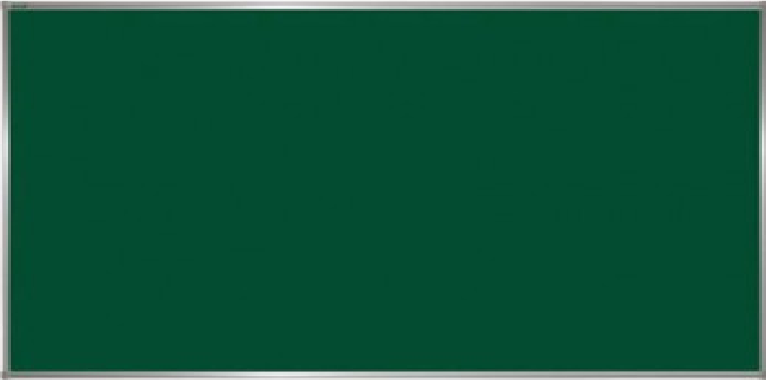 III- Tổng kết.
1- Nghệ thuật:
- Tiếng chim tu hú là âm thanh khơi gợi nguồn cảm xúc.
- Bố cục bài thơ thành 2 đoạn, 2 cảnh- 2 tâm trạng khác nhau nhưng lô gic.
- Giọng điệu thơ tự nhiên.
- Thể thơ lục bát.
2- Nội dung: ( ghi nhớ SGK)
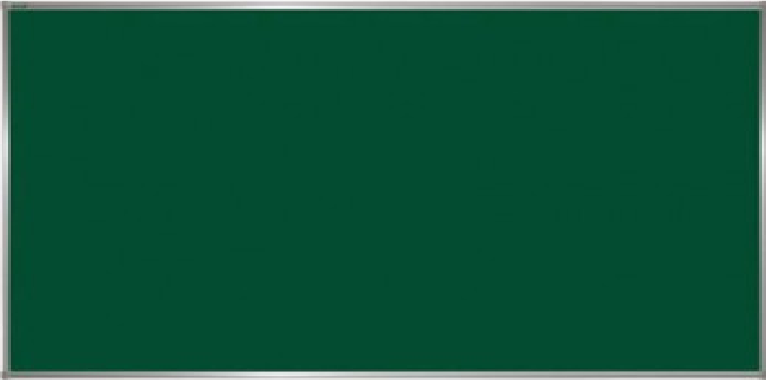 Củng cố: Hoàn thiện sơ đồ tư duy cho bài học Khi con tu hú
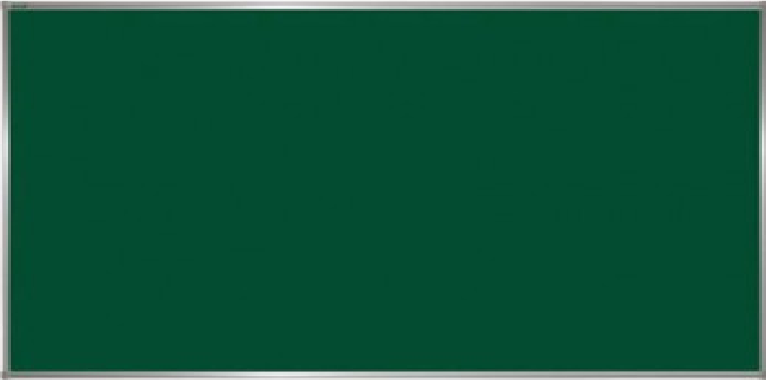 Hoạt động vận dụng.	

? Hãy viết đoạn văn trình bày cảm nhận của em về bài thơ ” Khi con tu hú”.
Hoạt động tìm tòi mở rộng .
- Học kĩ, hiểu nội dung, nghệ thuật và học thuộc lòng bài thơ. 
- Chuẩn bị: Tức cảnh Pác Bó.
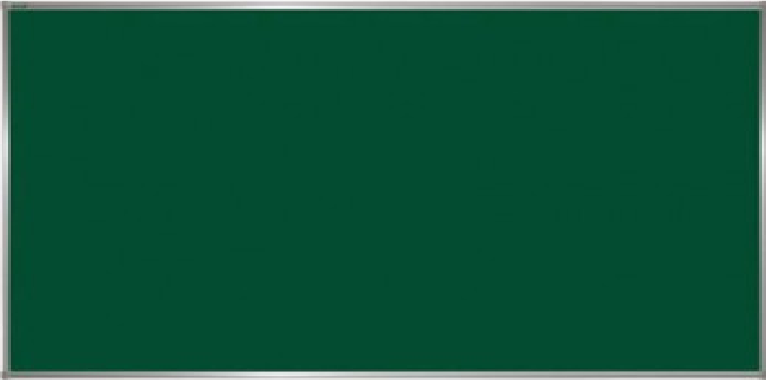 CHÚC CÁC EM CHĂM NGOAN, HỌC TỐT